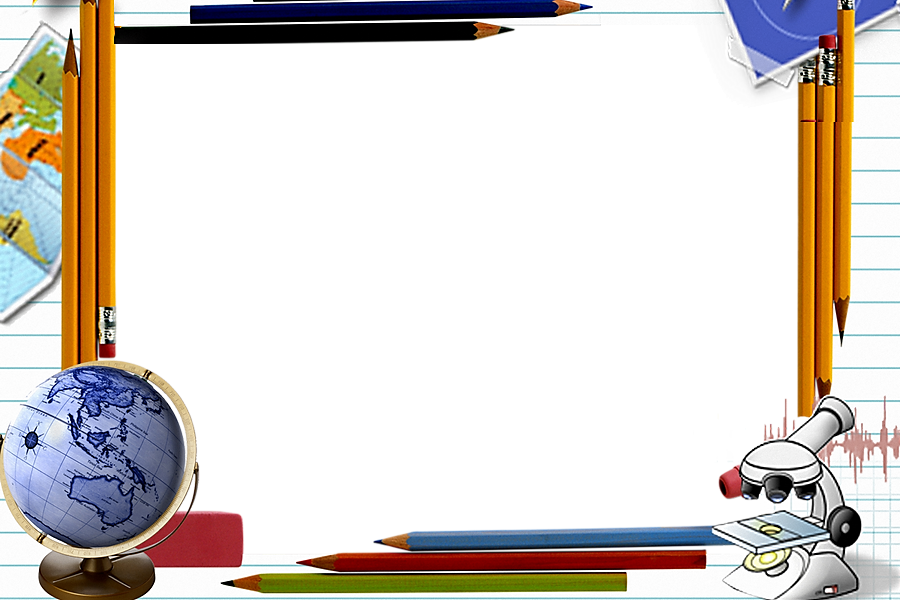 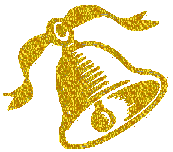 2020-2021 учебный год
Всего обучающихся:  673
 начальной школы:  336 учащихся 
   основной школы: 287 обучающихся
средней школы: 50 обучающихся
    Классов – комплектов:  26
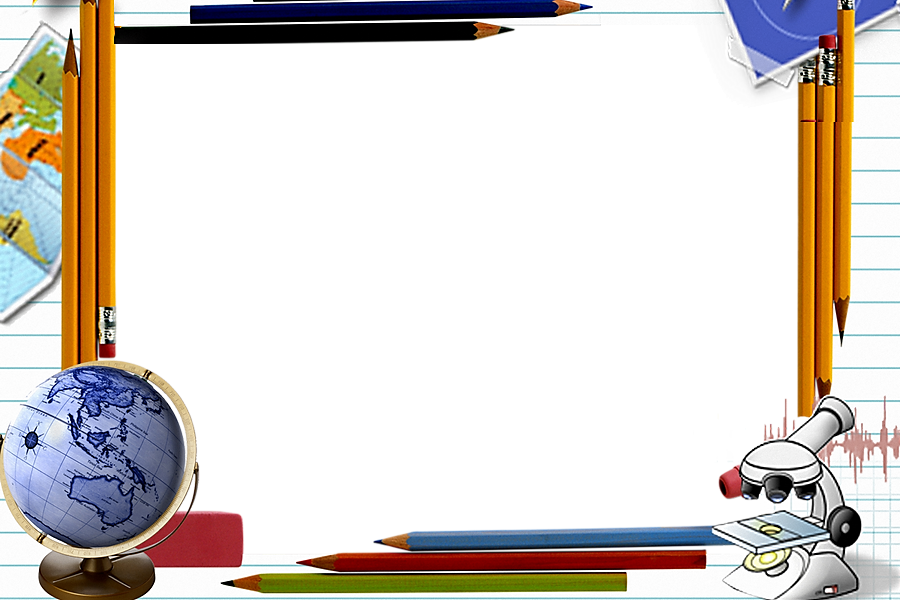 Показатели успеваемости и качества по учебным предметам
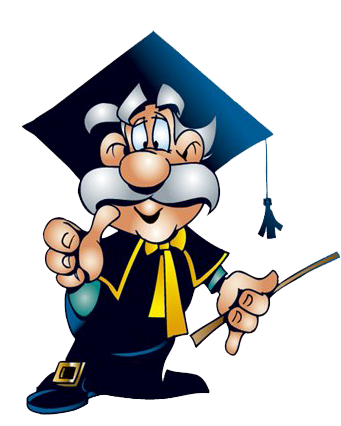 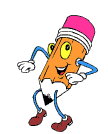 Сравнительный анализ успеваемости начальной школы по годам
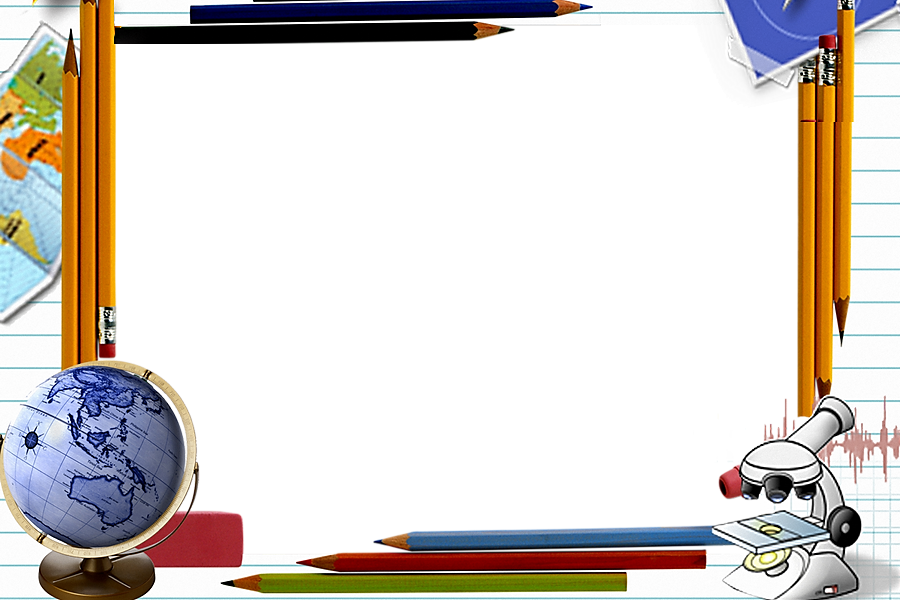 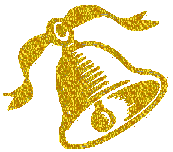 2021-2022 учебный год
Всего обучающихся:  681
 начальной школы:  319 учащихся 
основной школы: 305 обучающихся
средней школы: 57 обучающихся
    Классов – комплектов:  27
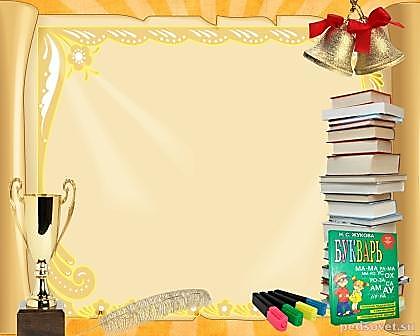 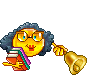 Режим работы 
образовательного учреждения:
1 урок-   08. 30- 09.10 2 урок-   09. 25- 10.05 3 урок – 10. 25- 11.054 урок-   11. 25 - 12.055 урок-   12. 20- 13.006 урок-    13.10-13.50               ПЕРЕМЕНЫ- 10-20 мин
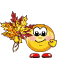 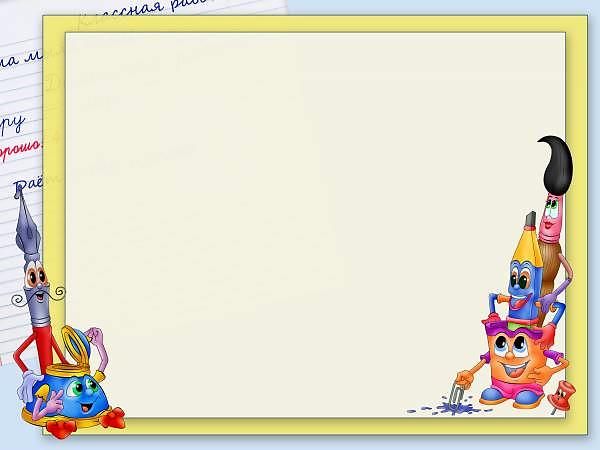 Кадровый состав:
учителей, осуществляющих деятельность по реализации программ  общего образования – 38, администрация- 4. (начальная школа-12)
Образование высшее педагогическое- 33 
( 11учителей начальной школы)
Среднее специальное образование- 8 
( 1- учитель начальной школы)   
Квалификационные  категории: высшую- 12,/3  первую- 16/6,   СЗД- 6/3,   Б/к- 3 /0
( работают до 2 лет в образовательном учреждении);
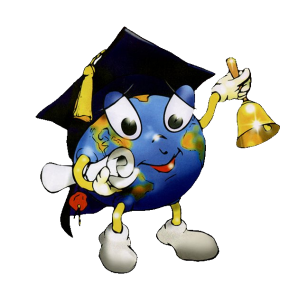 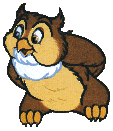 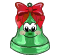 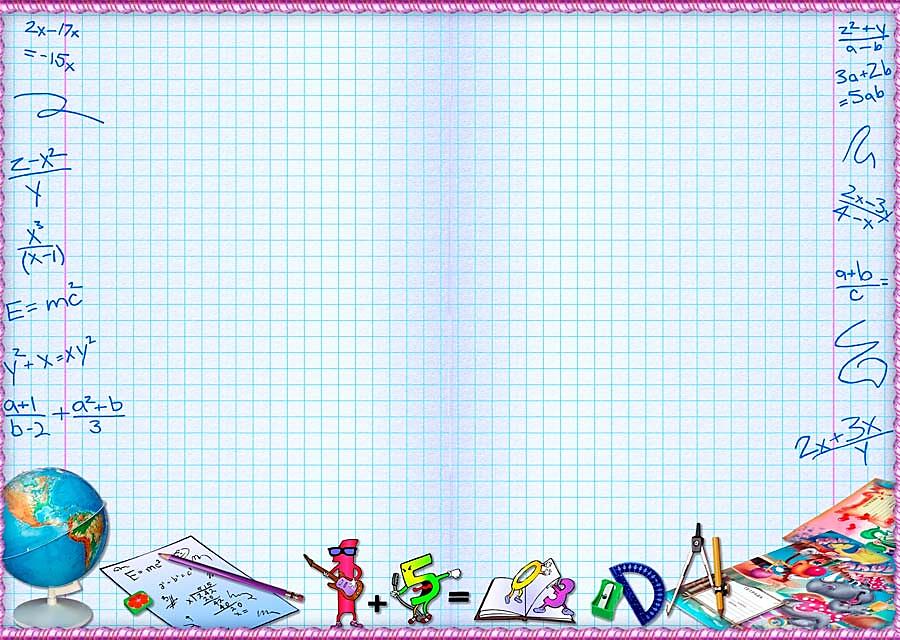 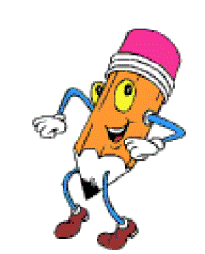 Годовой календарный график 
2021-2022 учебного года:

Начало учебного года – 1 сентября 2021 г;
      Продолжительность учебного года:
2-4  классы-  34 учебные недели;
 1 классы- 33 учебные недели
       Продолжительность учебной недели: 
                    1-4классы- 5 дней,
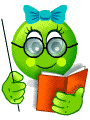 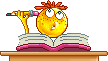 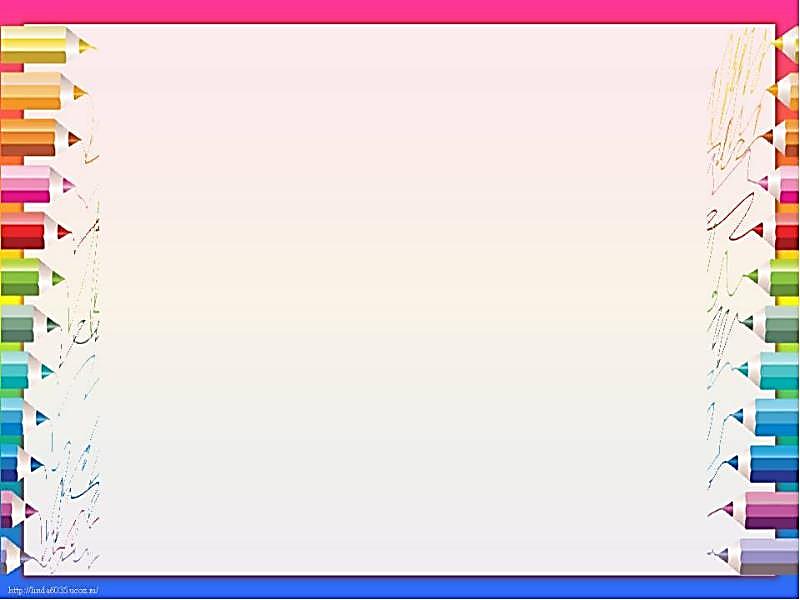 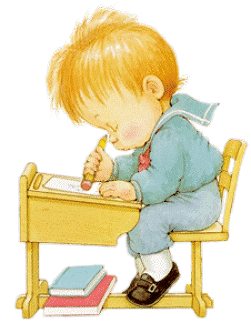 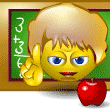 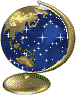 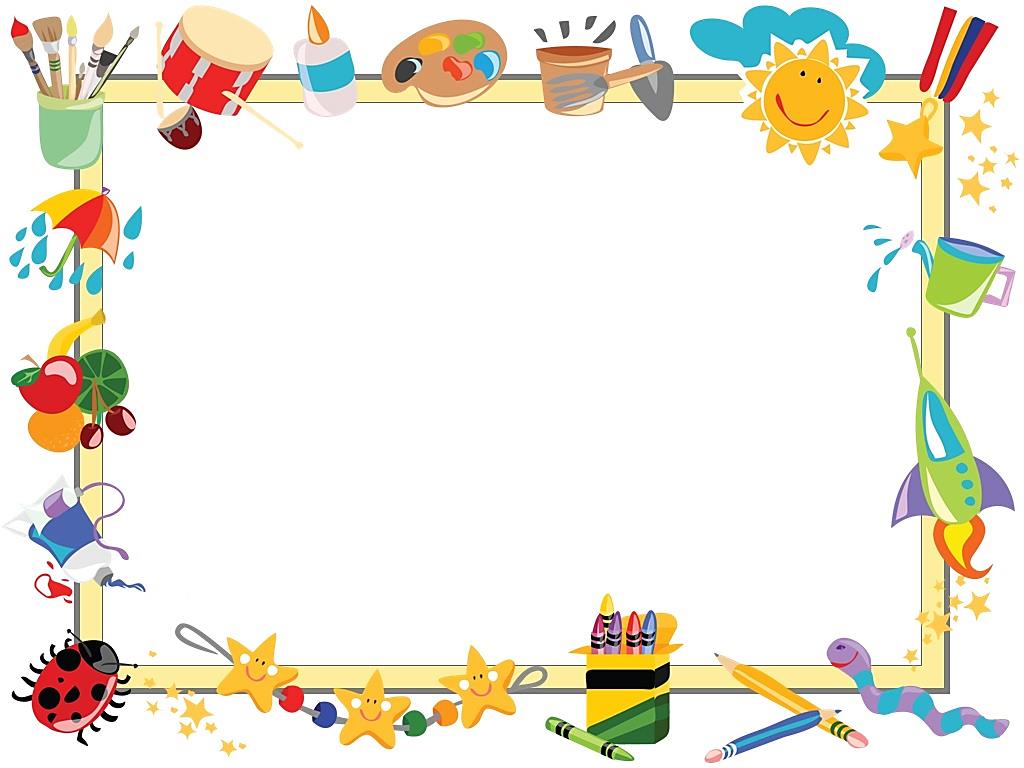 Продолжительность каникул
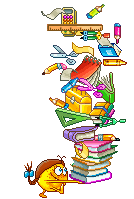 Дополнительные каникулы для 1 классов 
с 21 февраля  по 27 февраля- 7 дней
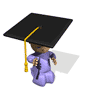 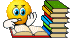 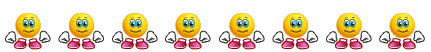 Окончание учебного года: 
1-4 классов – 
31 мая 2022 г.
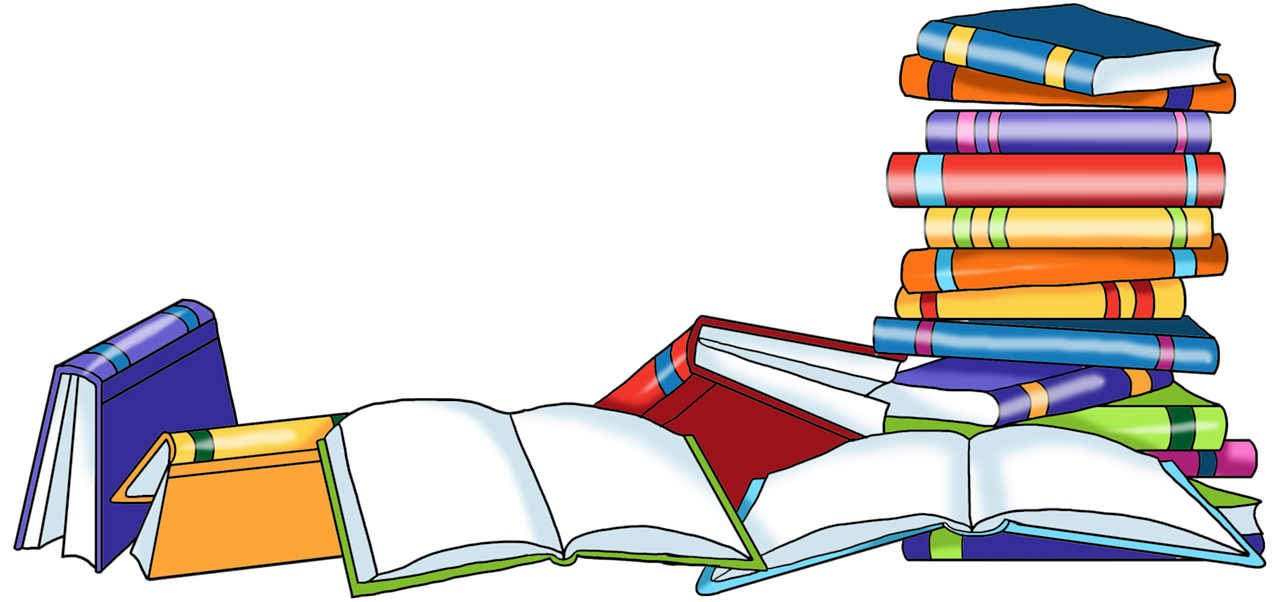 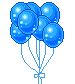 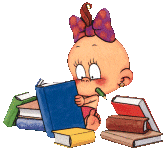 Формы промежуточной аттестации
Инновационные проекты:
Инновационный проект республиканского уровня:
 « Социокультурно - образовательный дневник школьника как модель формирования УУД в начальной школе» - участники- 2в класс, 4в класс, 3в класс,1в класс.
Инновационный проект  муниципального уровня:   
« Школьный информационно- библиотечный центр»- школьная библиотека.
Инновационный проект школьного уровня: 
«Образовательная кинезиология в практике психолого- педагогического сопровождения учащихся в условиях реализации ФГОС» - участники 4а класс.
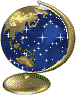 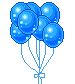 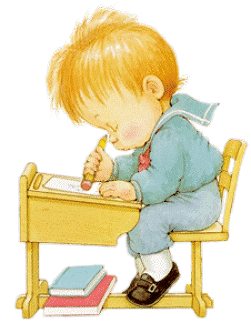 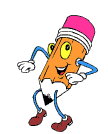 СПАСИБО 
за внимание!
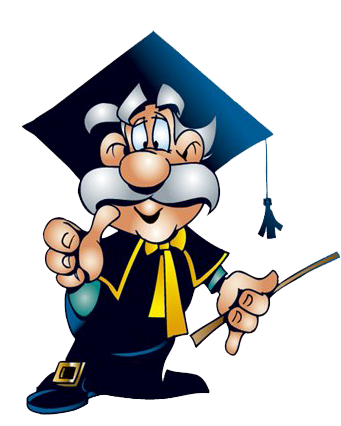